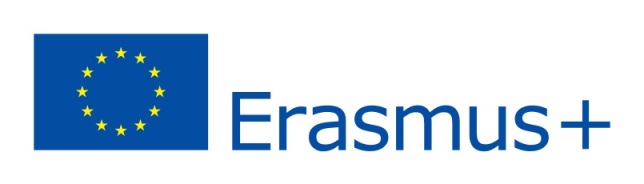 НЕО в Казахстане
НТО – с июня 2005 г.
НЕО (Национальный Офис программы Эразмус + в Казахстане)  - с января 2014 г.
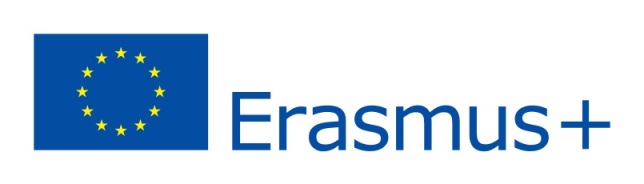 Основные задачи НЕО
Содействие Европейской Комиссии, EACEA , Представительству ЕС в Казахстане, Министерству Образования и Науки РК в реализации международного компонента Программы Эразмус+ 
Предоставление информации и консультаций  для  заинтересованных организаций и лиц по вопросам сотрудничества с ЕС в области высшего образования в рамках программы Эразмус +. 
Поддержка, продвижение, мониторинг и распространение информации, касающейся мероприятий программы Эразмус + в области высшего образования, открытой для Стран Партнеров (Ключевые Действия 1, 2 и 3).
Повышение информированности, узнаваемости, соответствия, эффективности и влияния международного компонента программы Эразмус +, содействие ее продвижению и распространению информации о программе в стране.
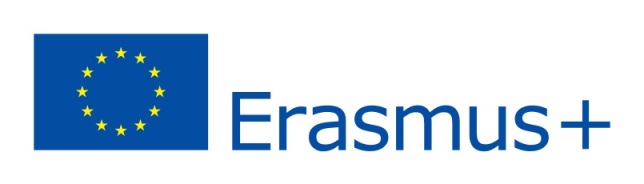 Основные задачи НЕО
Мониторинг и оказание содействия в реализации и  распространении результатов проектов, отобранных для финансирования. 
Связь с Министерством Образования и Науки  и его  подведомственными организациями.
Сотрудничество с заинтересованными партнерами в Странах Программы
Контакты с другими НЕО и с Национальным Агентствами в Странах Программы Эразмус + (в поиске партнеров, обмене опытом, организации совместных мероприятий и т.д.).
Поддержка Национальной Команды Экспертов по Реформированию Высшего Образования (HEREs)
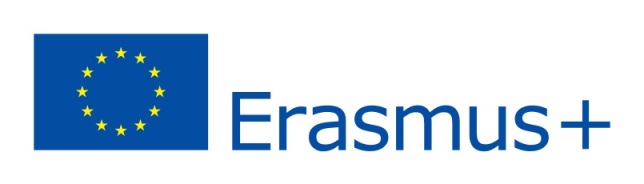 Целевые группы НЕО
Все бенефициары в стране (как уже участвующие в мероприятиях Э+, так и потенциальные), которые могут принимать участие в мероприятиях Эразмус +:
вузы, преподаватели, студенты, 
представители гражданского общества, НПО,
предприятия, профессиональные  организации, 
научные,  профессиональные, студенческие ассоциации, 
учебные заведения ТиПО,
другие заинтересованные стороны
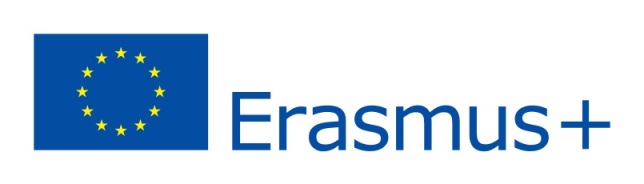 НК ЭРВО в Казахстане (с 2007 г.)
Обновленный состав – с 2012 г. 
Миссия команды – содействие модернизации системы высшего образования в странах-партнерах в тесном контакте с органами управления образования. 
Задачи:
Накопление и содействие использованию позитивного отечественного и международного опыта модернизации высшего образования на институциональном и национальном уровнях; 
Активное участие в разработке политики и продвижении реформ в своих странах.
Поддержка проектов программ Темпус и Эразмус +  через распространение результатов, успешного опыта , инноваций и инициатив, содействие использованию их в процессе модернизации образования. 
Поддержка политического диалога с ЕС в области высшего образования,  особенно в  координации с платформами, созданными в  рамках Эразмус +, и другими инициативами Европейской Комиссии.
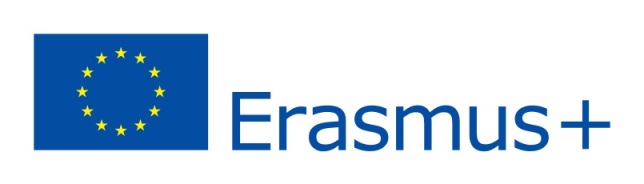 НК ЭРВО
Подготовлено 5 публикаций с аналитической информацией и рекомендациями по модернизации высшего образования в стране в контексте Болонского процесса
Проведено около 15 обучающих мероприятий (Летние Школы, региональные семинары в Алматы, Астане, Кокшетау, Костанае, Караганде, Петропавловске, Актобе, Уральске, Атырау, Шымкенте, Актау. 
В составе Рабочих  Групп МОН  участвуют в разработке стратегических документов по различным аспектам реформирования образования.
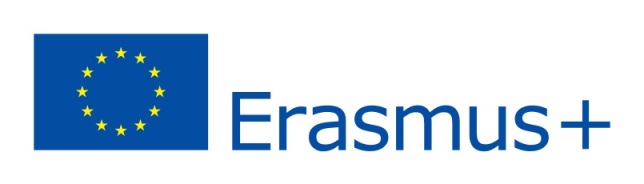 НК ЭРВО
Повышение квалификации экспертов как в Европе, так и в странах-партнерах при поддержке ЕАСЕА. 
Свыше 20 международных и региональных конференций, семинаров и встреч в Европе и других странах (2008-2014) 
КОНКУРС на участие в НК ЭРВО
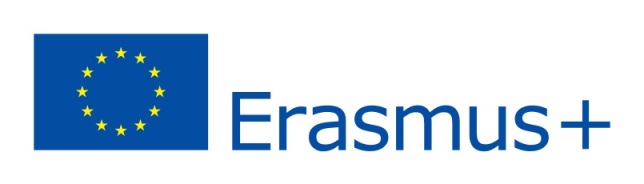 Профиль
Профессионалы, работающие в сфере высшего образования
Консультируют коллег по вопросам реформирования высшего образования в контексте Лиссабонской Конвенции и Болонской Декларации
Проводят углубленное исследование по своей области специализации, готовят научные отчеты и рекомендации 
Владеют свободно английским языком  (знание других иностранных языков приветствуется)
Высокая мотивация, энтузиазм, инициативность   
Могут принимать участие в предлагаемых мероприятиях в стране и за рубежом, распространяют его результаты
Процедура отбора
Кандидатура экспертов утверждается МОН
Представляется на рассмотрение Представительства ЕС в Казахстане 
Решение направляется на рассмотрение в ЕАСЕА
Имена одобренных кандидатов включаются в базу данных ЕАСЕА
Наши контакты
050000, г. Алматы, ул. Гоголя, 84А, офис   
      207 
  Тел.: +7 727 2669407 
  Тел./факс: +7 727 2663956
  E-mail: neo@erasmusplus.kz 
  www.erasmusplus.kz